BRICS Conference of Exercise and
Sports – международная площадка для специалистов
по физическому воспитанию и спортивной науке
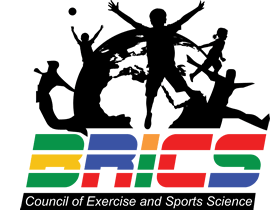 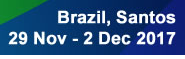 международная площадка для специалистов
по физическому воспитанию и спортивной науке
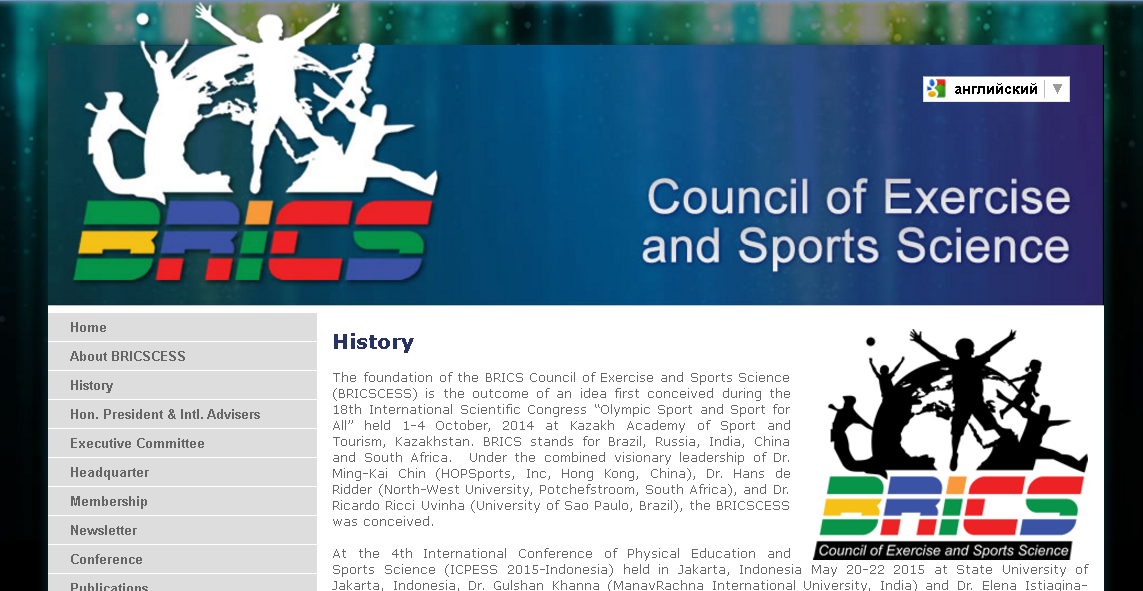 международная площадка для специалистов
по физическому воспитанию и спортивной науке
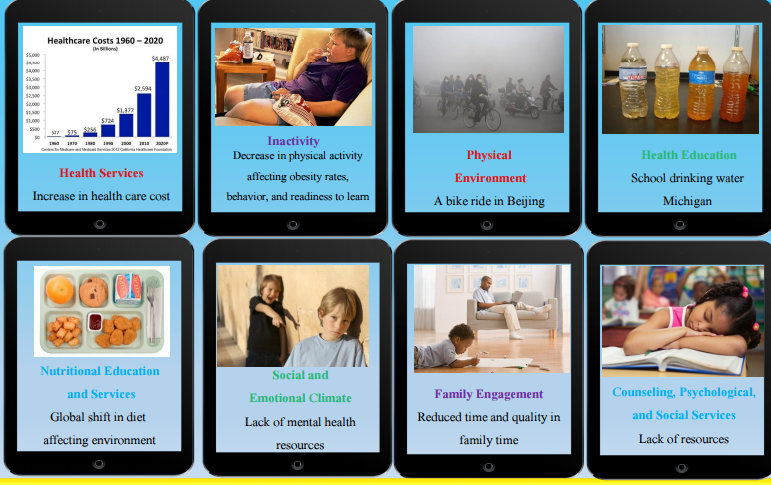 международная площадка для специалистов
по физическому воспитанию и спортивной науке
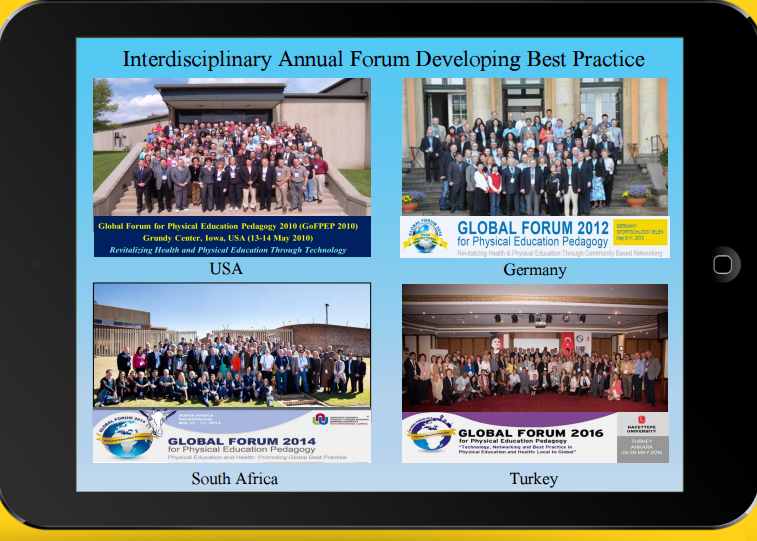 международная площадка для специалистов
по физическому воспитанию и спортивной науке
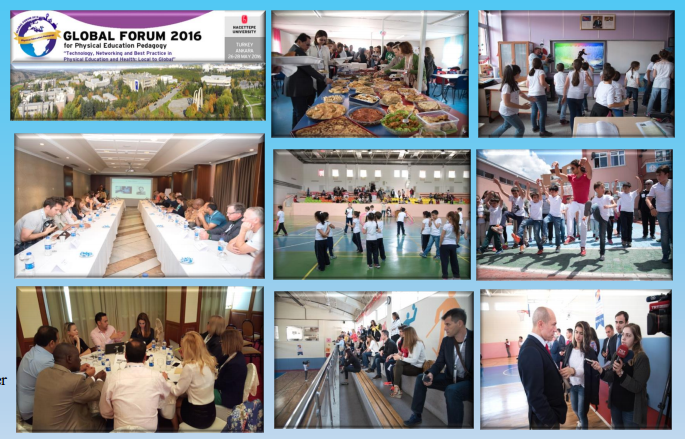 международная площадка для специалистов
по физическому воспитанию и спортивной науке
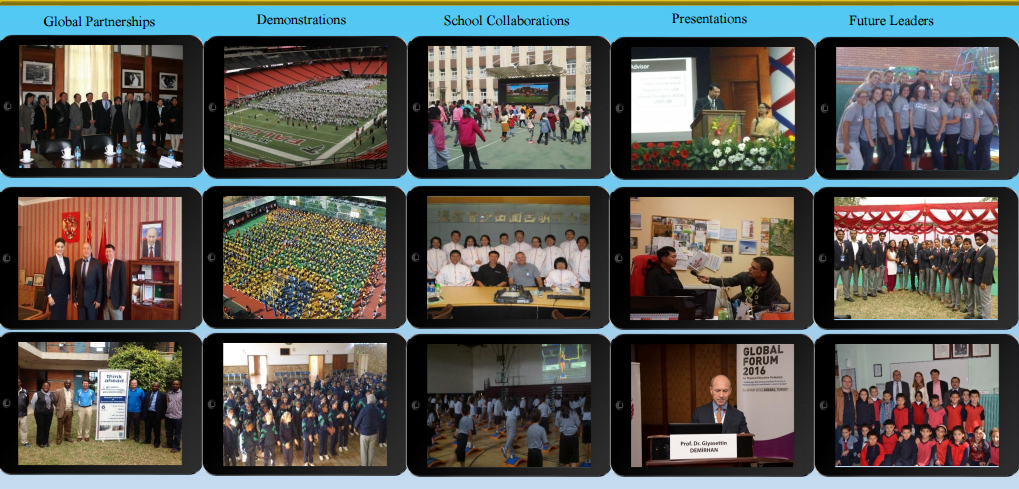 международная площадка для специалистов
по физическому воспитанию и спортивной науке
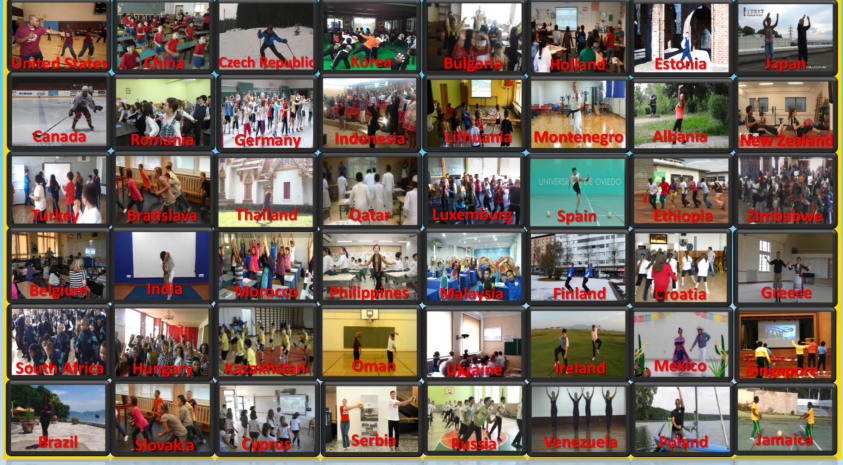 BRICS Conference of Exercise and
Sports – международная площадка для специалистов
по физическому воспитанию и спортивной науке
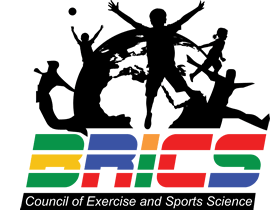 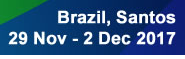